CHÀO MỪNG CÁC EM 
ĐẾN VỚI TIẾT HỌC HÔM NAY!
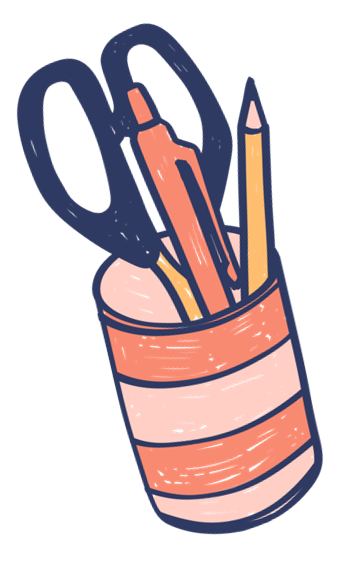 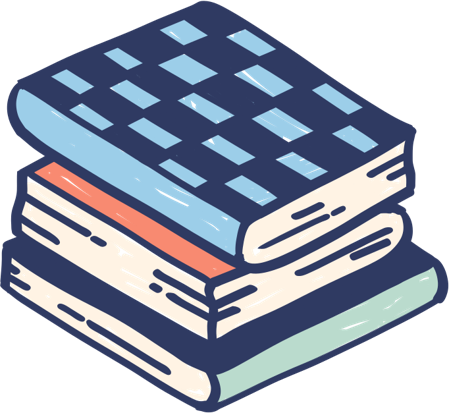 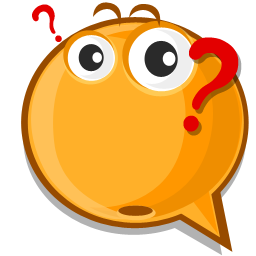 Hoạt động theo nhóm
Quan sát hình 15 vị trí của  ba khu du lịch Yên Tử,
Vân Đồn, Tuần Châu (ở tỉnh Quảng Ninh)
Tìm hiểu về vị trí khu du lịch 
Nhóm 1: Vân Đồn
Nhóm 2: Yên Tử
Nhóm 3: Tuần Châu
Trong hai vị trí Yên Tử và Tuần Châu, vị trí nào gần Vân Đồn hơn?
BÀI 2
QUAN HỆ GIỮA CẠNH VÀ GÓC ĐỐI DIỆN
BẤT ĐẲNG THỨC TAM GIÁC
 (2 Tiết)
Quan hệ giữa góc và cạnh đối diện trong một tam giác
01
NỘI DUNG BÀI HỌC
Bất đẳng thức tam giác
02
HĐ1
Chia lớp thành 2 nhóm hoàn thiện 2 phiếu học tập
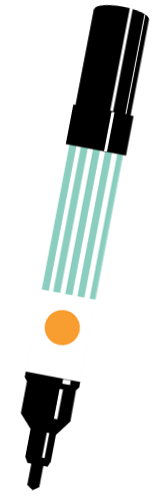 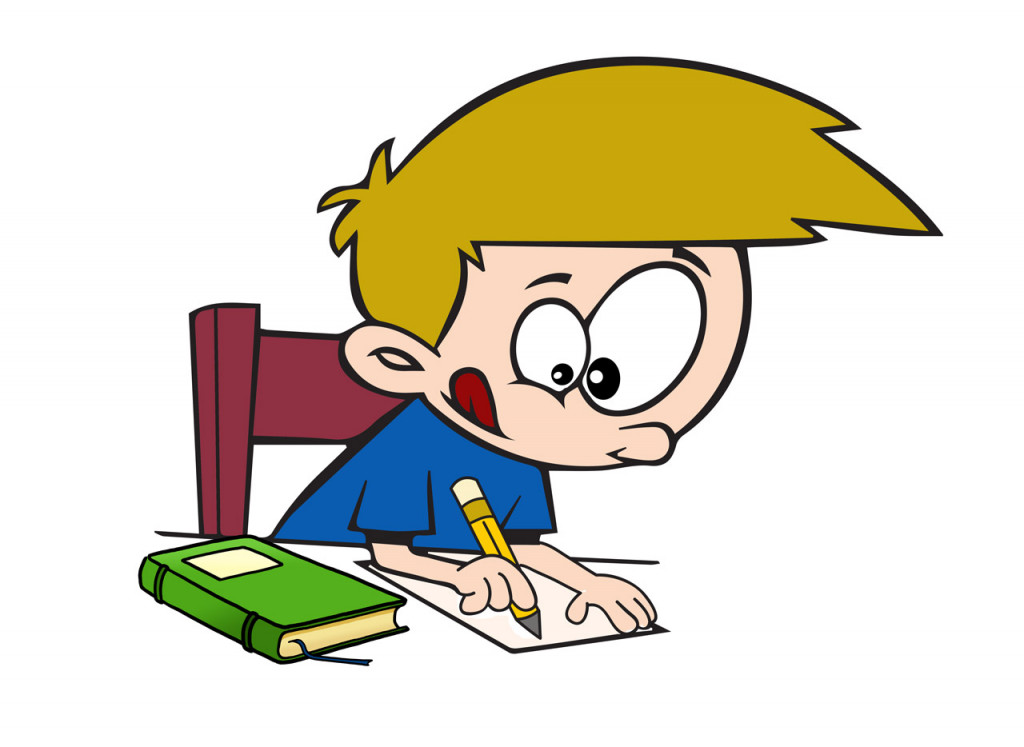 KẾT LUẬN
Trong một tam giác, góc đối diện với cạnh lớn hơn là góc lớn hơn.
Trong một tam giác, cạnh đối diện với góc lớn hơn là cạnh lớn hơn.
GIẢI
Luyện tập 1: 
Cho tam giác MNP 
có MN = 4cm, NP = 5cm, MP = 6cm.
Tìm góc nhỏ nhất, góc lớn nhất của 
tam giác MNP
Chứng
Luyện tập 1: Tam giác MNP có:
MP là cạnh lớn nhất , 
MN là cạnh nhỏ nhất 
nên góc N là góc lớn nhất, 
góc P là góc nhỏ nhất.
Luyện tập 2: 
a) DE < DG
b) Góc P = 590
Vậy cạnh nhỏ nhất là NP, 
cạnh lớn nhất là MP.
2. Bất đẳng thức tam giác
Giải
HĐ3
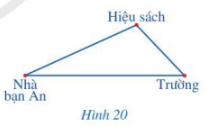 HĐ3: Bạn an đi thẳng từ nhà đến trường sẽ nhanh hơn.
HĐ4
HĐ4:
a) bạn thảo đo đúng
b) AB + BC > AC ( 5>4)
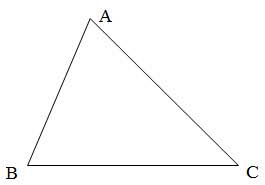 Định lý:
Trong một tam giác tổng độ dài hai cạnh bất kì luôn lớn hơn độ dài cạnh còn lại.
KẾT LUẬN
Nhận xét:
Trong một tam giác hiệu độ dài hai cạnh bất kì luôn nhỏ hơn độ dài cạnh còn lại.
GIẢI
Chứng
Luyện tập 3: 
Cho tam giác ABC 
có AB = 2cm, BC = 4cm.
So sánh hai cạnh AC và AB
Luyện tập 3: 
Từ nhận xét ta có:
BC – AB < AC
2 < AC nên AC > AB
BÀI 1: Cho tam giác MNP có 
MN = 6cm, NP = 8cm, PM = 7cm.
Tìm góc nhỏ nhất, góc lớn nhất 
của tam giác MNP.
LUYỆN TẬP
Giải
Tam giác MNP có 
cạnh NP lớn nhất, 
cạnh MN nhỏ nhất nên 
góc M là góc lớn nhất, 
góc P là góc nhỏ nhất.
Bài 2: SGK/76
Giải
Bạn Hoa đi học từ nhà đến trường bằng 
cách đi xe bus dọc theo đường Lê Quý Đôn 
và xuống xe tại một trong hai điểm dừng N 
hoặc P,  rồi từ đó đi bộ đến trường T (hình 22). 
Bạn Hoa nên xuống ở điểm dừng nào để 
quãng đường đi bộ đến trường ngắn hơn.
Nếu dừng ở N thì quãng đường đi bộ là NT
Nếu dừng ở P thì quãng đường đi bộ là PT
Vì góc P nhỏ hơn góc N nên 
NT < PT.
Vậy hoa xuống ở điểm N thì quãng đường sẽ ngắn hơn.
Bài 7: SGK/ 77: Cho tam giác ABC có góc A tù. Trên cạnh AC lần lượt lấy các điểm D, E, G sao cho D nằm giữa A và E; E nằm giữa D và G; G nằm giữa E và C (hình 26). Sắp xếp các đoạn thẳng BA, BD, BE, BG, BC theo thứ tự độ dài tăng dần. Giải thích vì sao?
Giải
Tam giác ABD có góc A là góc tù nên BD > AB
Tam giác BDE có góc D là góc tù nên BE > AB
 ( D là góc ngoài tam giác ABD)
Tương tự suy ra kết quả:
AB < BD < BE < BG < BC
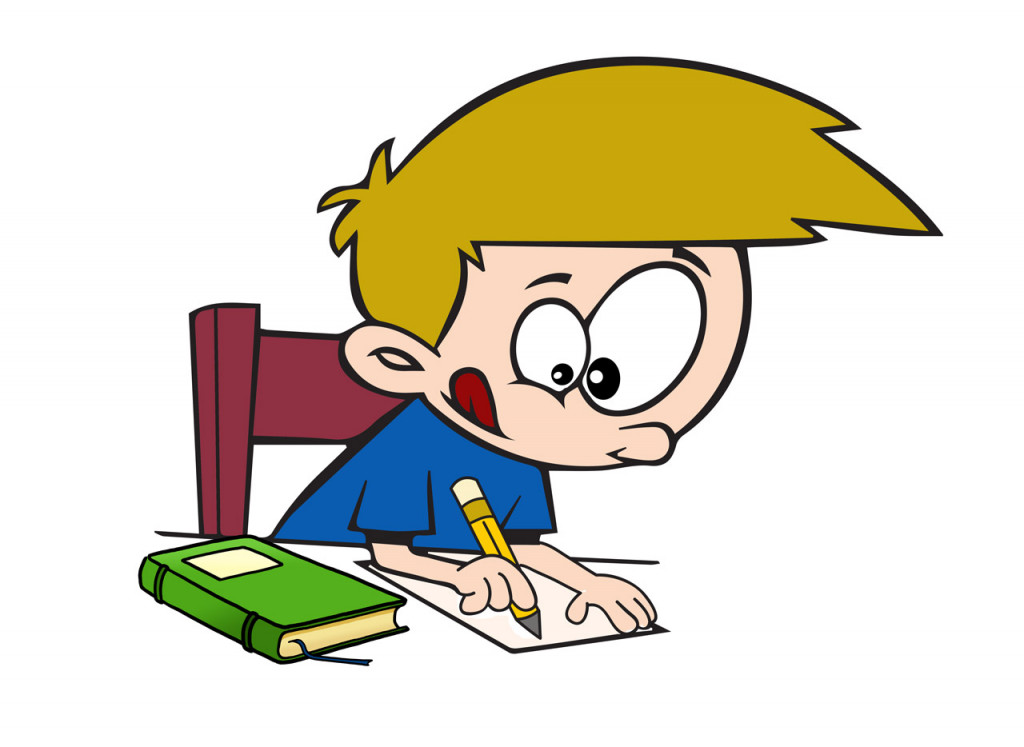 Giải
Bài 4: SGK/ 77: 
Bộ ba số đo độ dài trong mỗi trường hợp sau không thể là độ dài ba cạnh của một tam giác.
8cm; 3cm; 5cm
8cm; 5cm; 4cm
8cm; 5cm; 2cm
a và c không thể là độ dài 3 cạnh của tam giác. Vì 5 + 3 và 5 + 2 không lớn hơn 8.
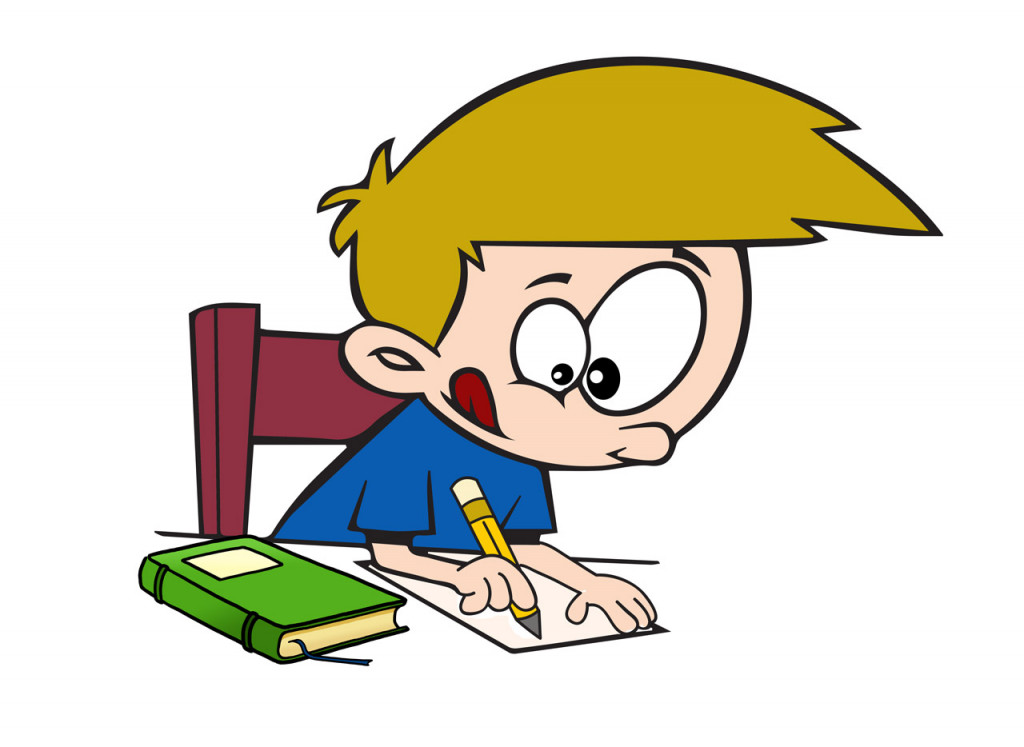 Bài 3: SGK/76
Theo bất đẳng thức tam giác ta có:
AB < AC + BC
AB < 20 + 75 = 95
Do sóng 4G có thể phủ sóng 100km 
nên có thể phủ sóng tới đảo.
VẬN DỤNG
Bài 6: SGK/77
Bài 5: SGK/77
Các điểm ABH tạo thành một tam giác
BH = 0,5 m thì BH + AH không lớn hơm AB nên bạn Huê sai.
HƯỚNG DẪN VỀ NHÀ
03
01
02
Ôn lại kiến thức đã học
Chuẩn bị bài sau Hai tam giác bằng nhau
Hoàn thành các bài tập trong SBT
HẸN GẶP LẠI CÁC EM TRONG TIẾT HỌC SAU!